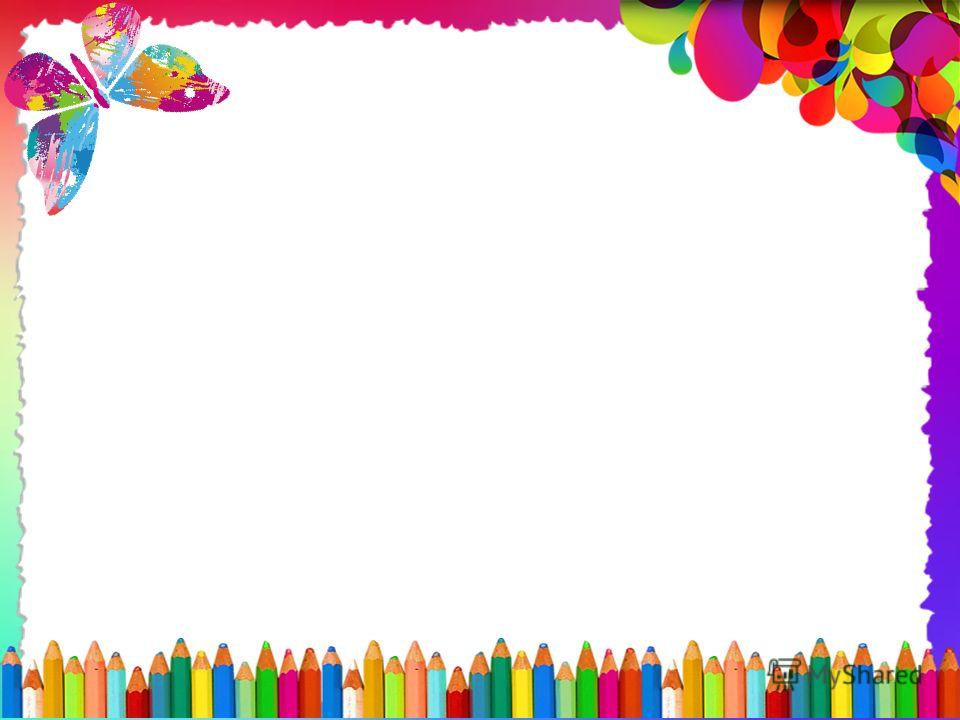 Презентация на тему: «Использование блоков Дьенеша в совместной работе с детьми второй младшей группы».
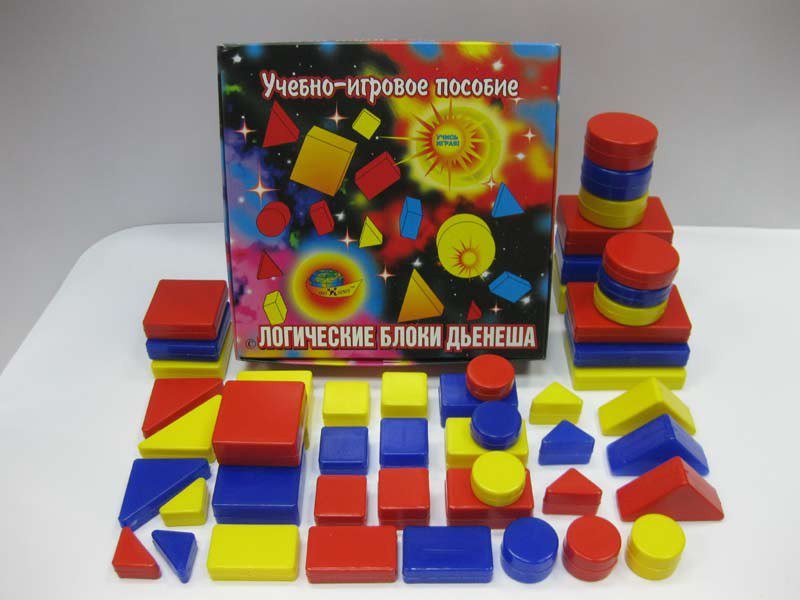 Подготовила: Параунина Наталия Олеговна
Воспитатель  МДОУ112.
Ярославль 2017г.
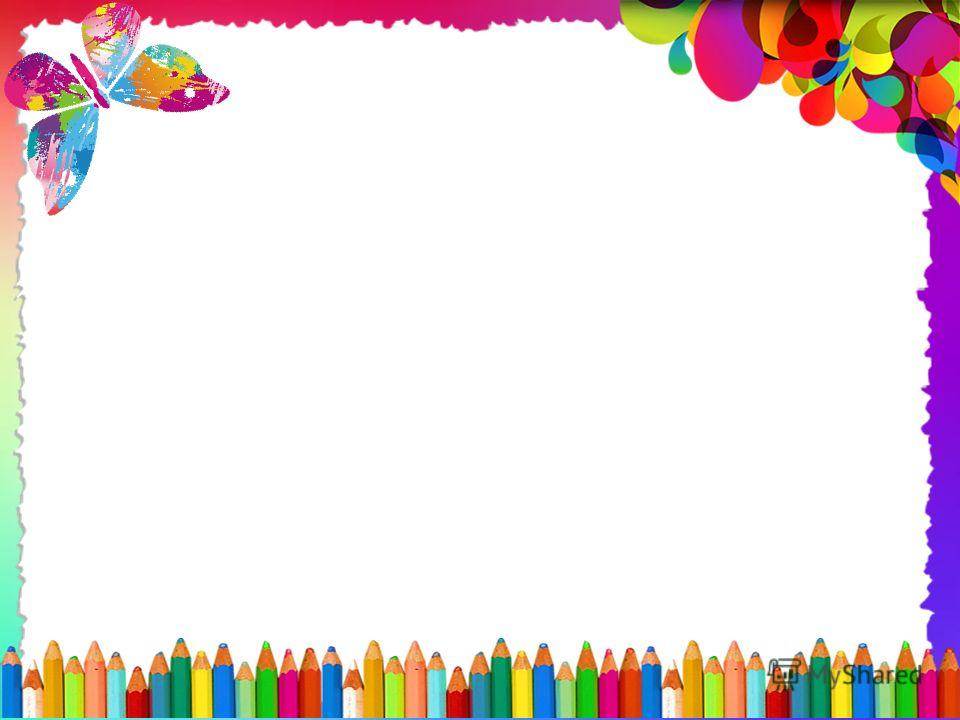 Актуальность
Одна из важнейших задач воспитания маленького ребенка- развитие его ума, формирование таких мыслительных умений и способностей, которые позволяют легко осваивать новое.
Математика представляет собой сложную науку, которая может вызвать определенные трудности во время школьного обучения. Поэтому очень важно познакомить детей с основами логического мышления, которые используются во всех видах деятельности. 
В дошкольной педагогике имеется множество разных технологий, обеспечивающих интеллектуальное развитие ребенка. Особая роль отводиться нестандартным дидактическим средствам, среди которых выделяются «Логические блоки Дьенеша».
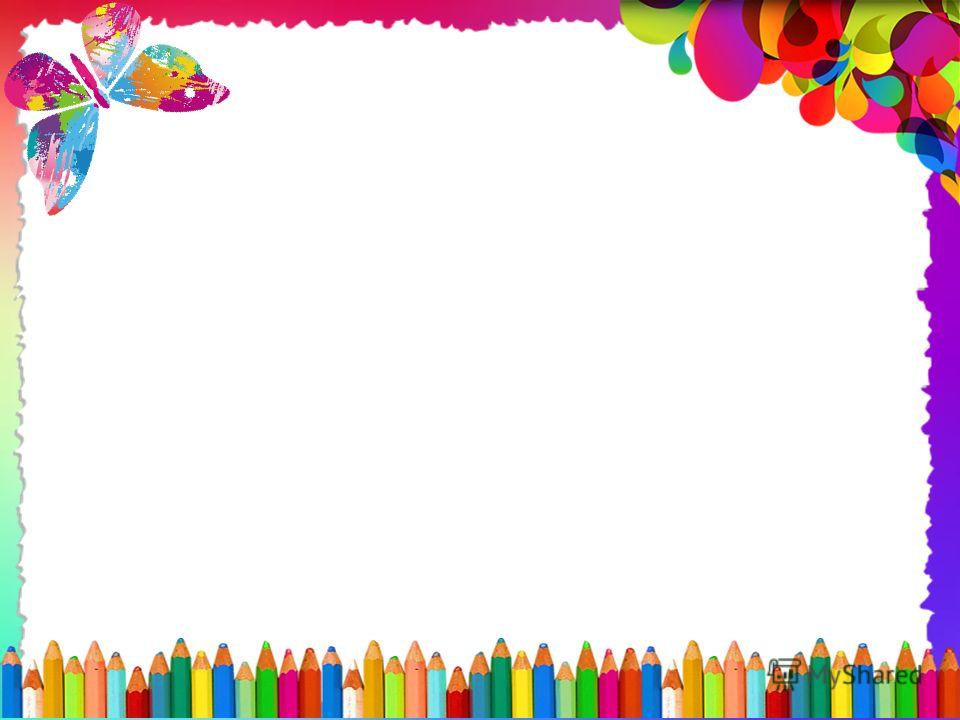 Золтан Пал Дьенеш (1916 – 2014г)
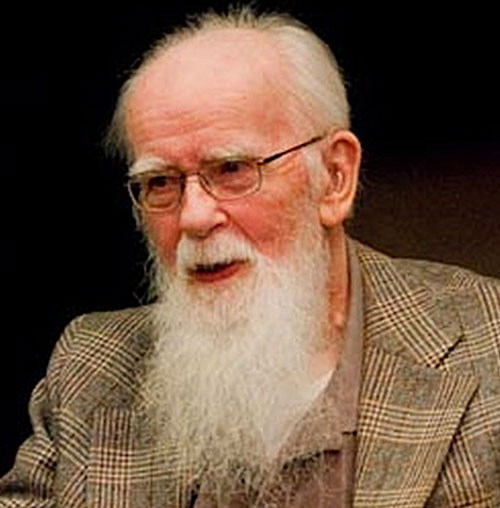 Венгерский профессор, специалист по психологии и математике, создатель прогрессивной авторской методики обучения детей – «новая математика» для раннего логического предварительного обучения, и прежде всего для подготовки мышления детей к усвоению математики.
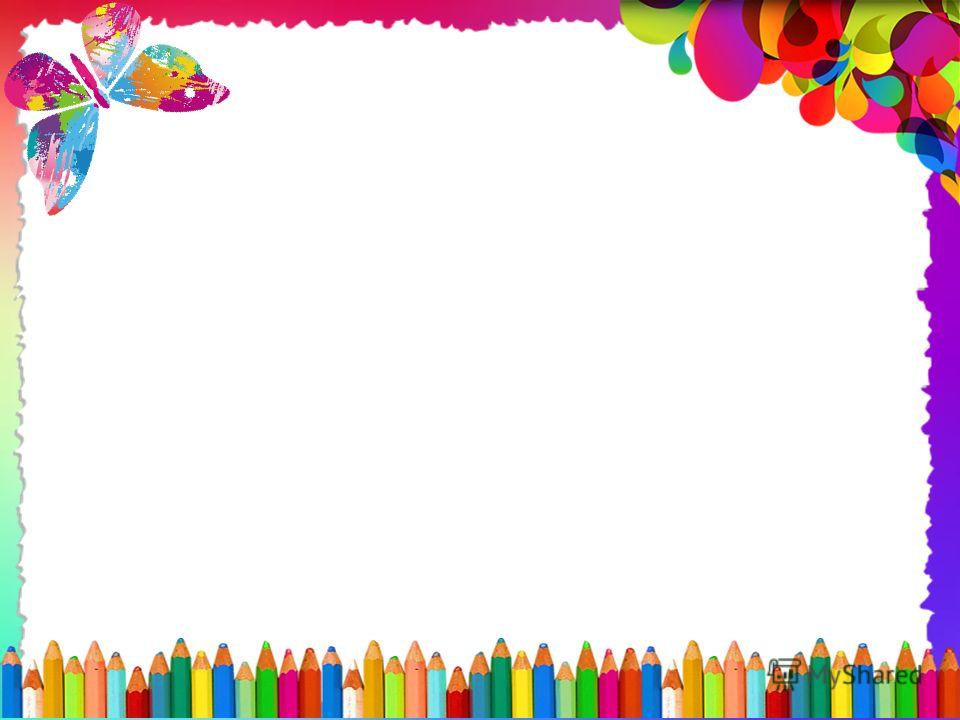 Логические блоки Дьенеша.
Логический материал представляет собой набор из 48 логических блоков, различающихся четырьмя свойствами: 

1.Формой - круглые, квадратные, треугольные , прямоугольные;

2.Цветом - желтые, красные, синие;

3.Размером – большие и маленькие;

4.Толщиной – толстые и тонкие.
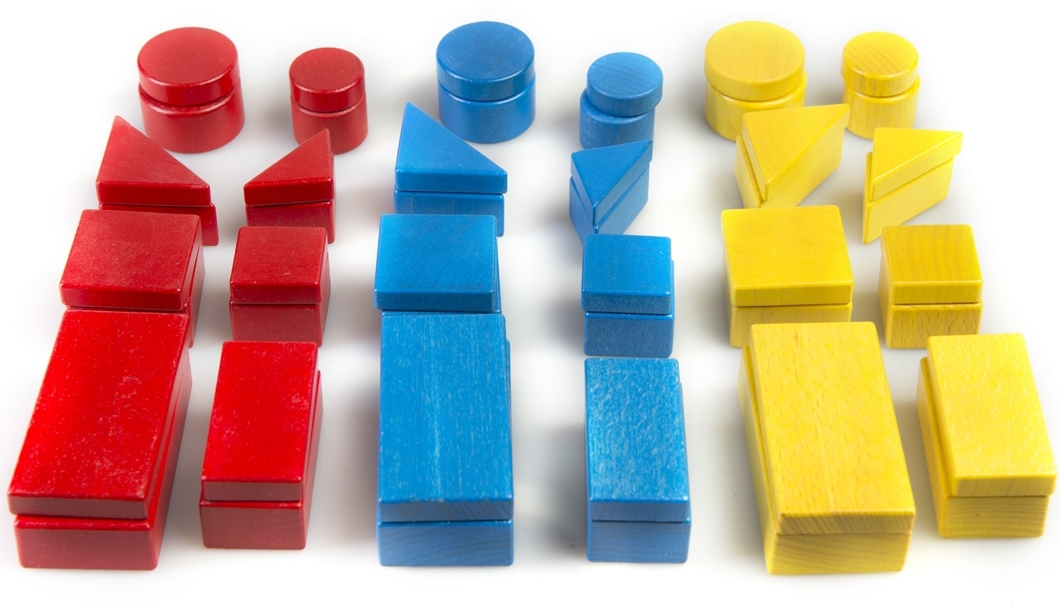 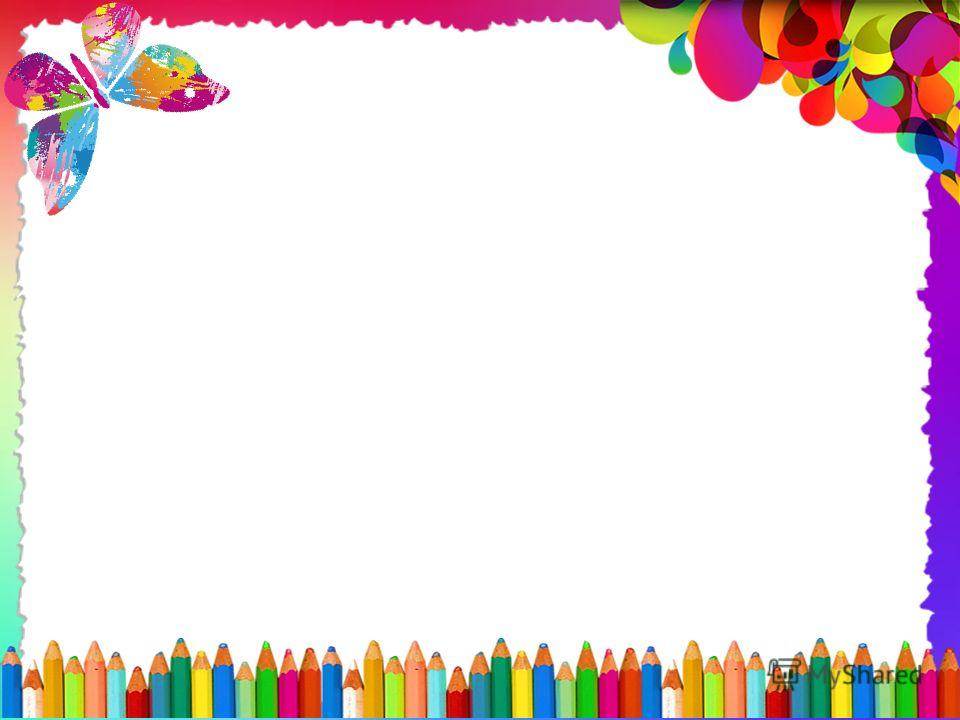 Задачи: 
Познакомить детей с формой, цветом, размером предметов. 
Развивать умения выявлять свойства в предметах, называть их, обобщать предметы по их свойствам, объединять сходства и различия предметов.
Развивать познавательные процессы, мыслительные операции.
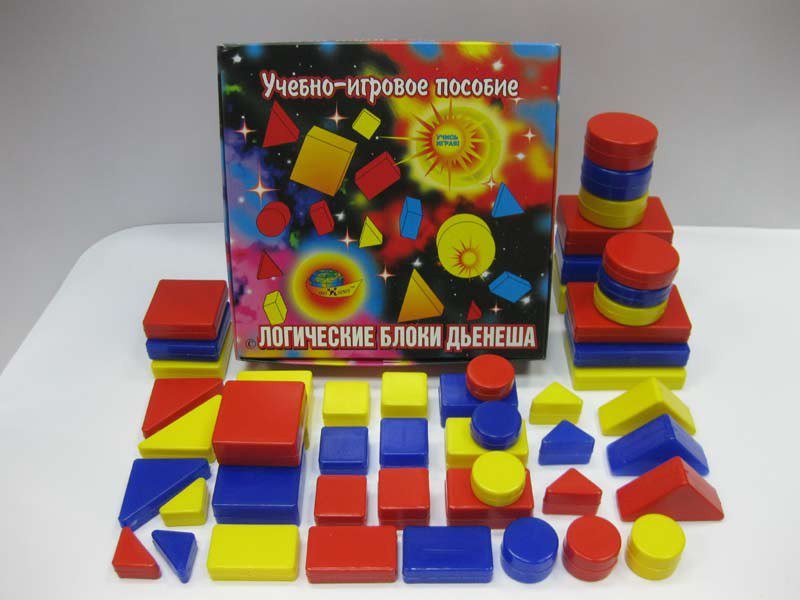 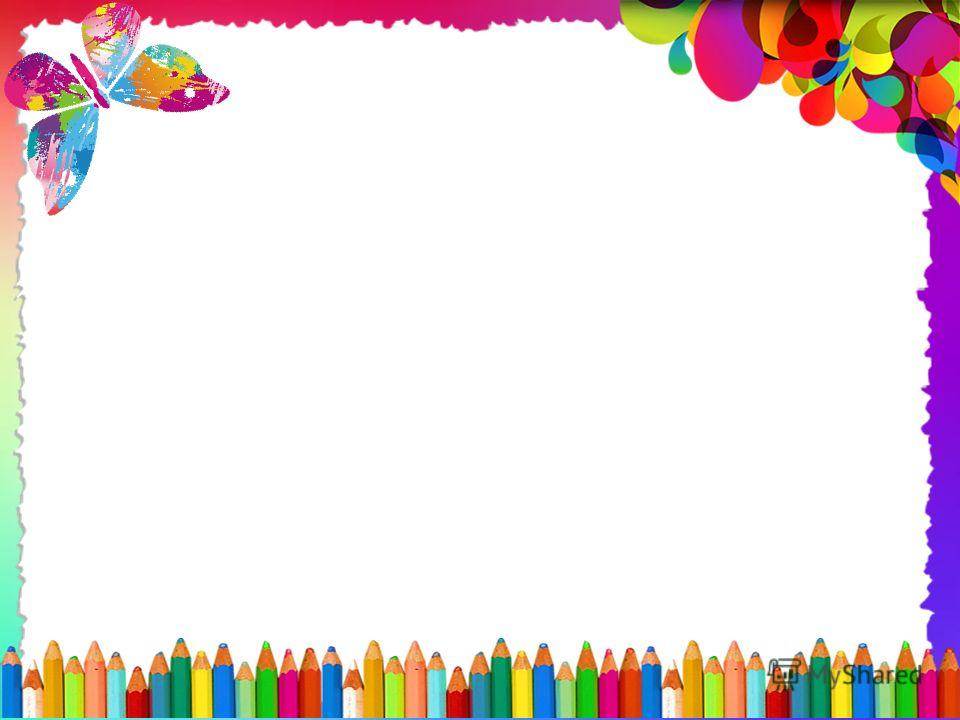 Задачи:
Развивать психические функции, связанные с речевой деятельностью.
Развивать творческие способности, воображение, фантазию.
Воспитывать самостоятельность, настойчивость в достижении цели.
Цель – Развитие познавательных  и  творческих способностей у детей младшего возраста.
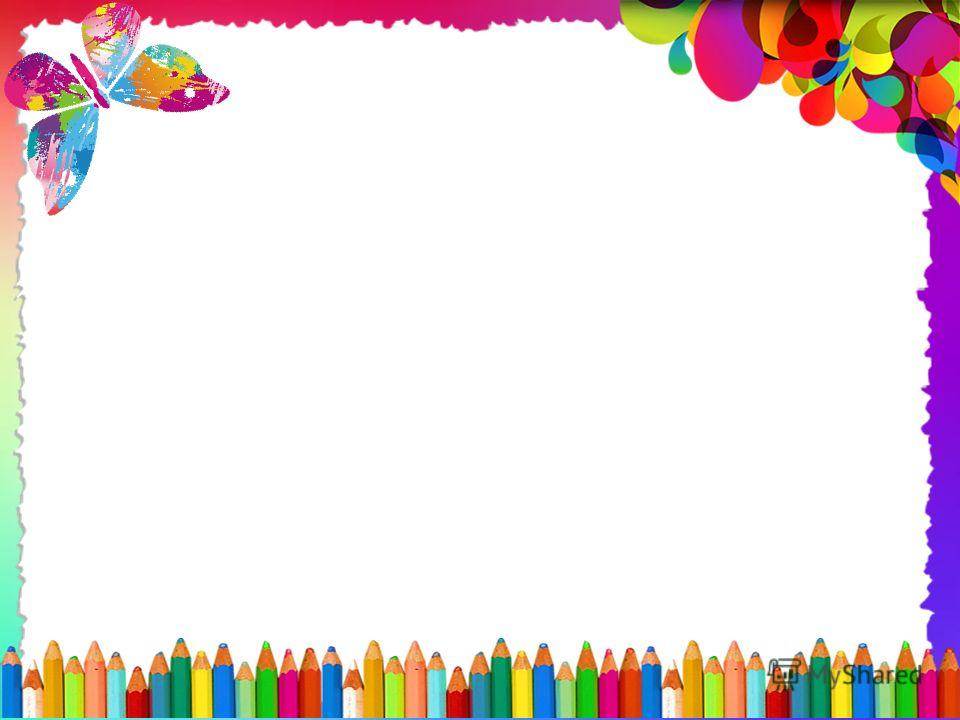 В зависимости от подготовки детей желательно использовать не весь комплект, а какую – то его часть: сначала брать для игры блоки разные по форме и цвету, но одинаковые по размеру и толщине (12 штук); затем разные по форме, цвету и размеру, но одинаковые по толщине(24 штуки) и в конце – полный набор фигур (48 штук).
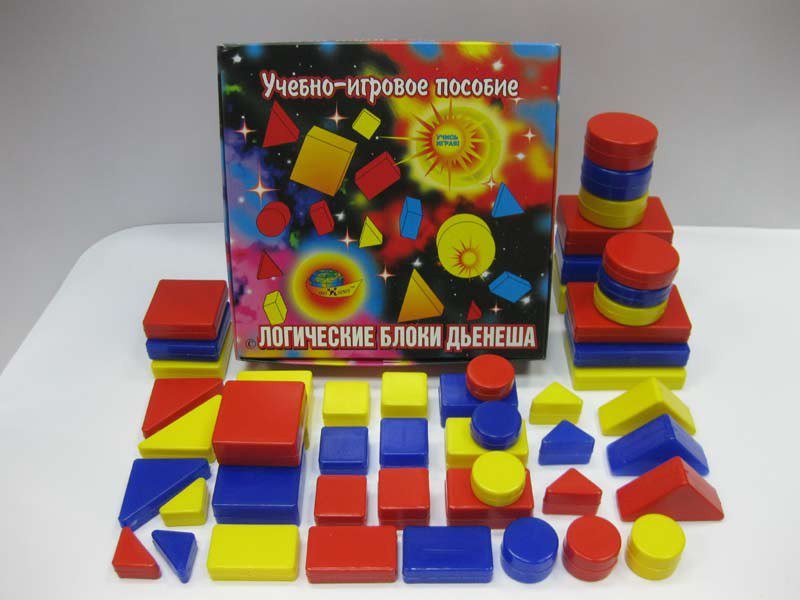 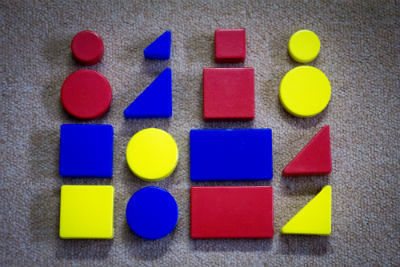 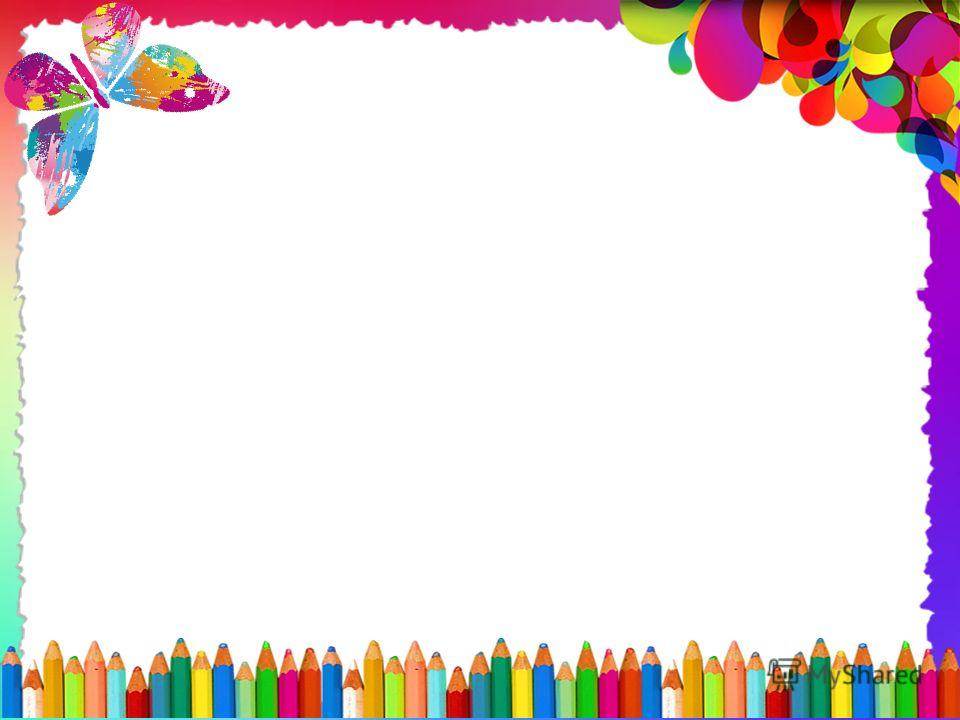 Применение блоков в работе с детьми.
С детьми от двух лет я применяю простые игры как для групповой так и для индивидуальной работы. Также в помощь к блокам имеются альбомы, они так и называются «Блоки Дьенеша для самых маленьких с 2 до 3 лет»
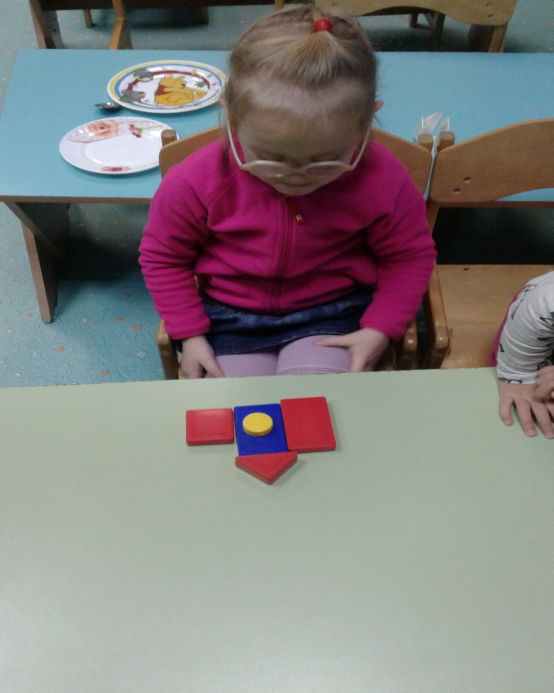 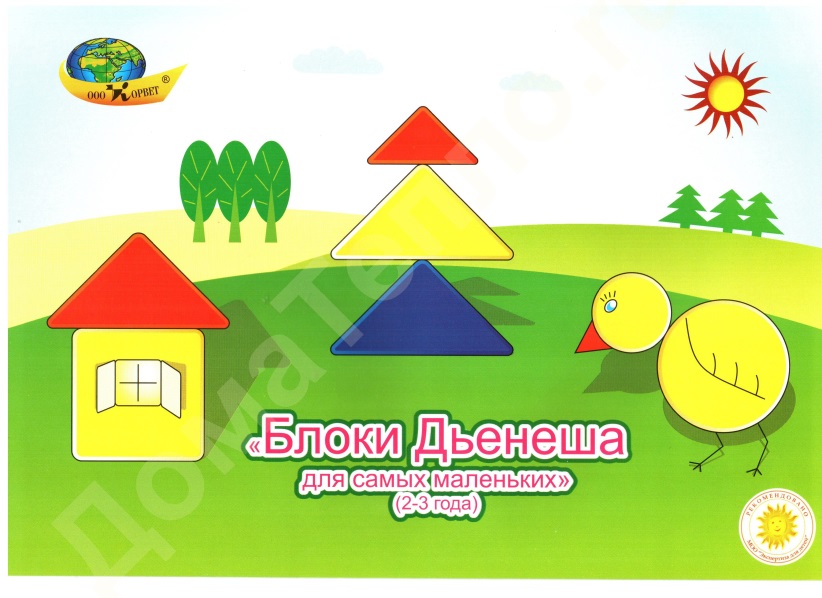 Важно дать возможность ребенку манипулировать с фигурами по своему желанию, помогая выполнить знакомые постройки.
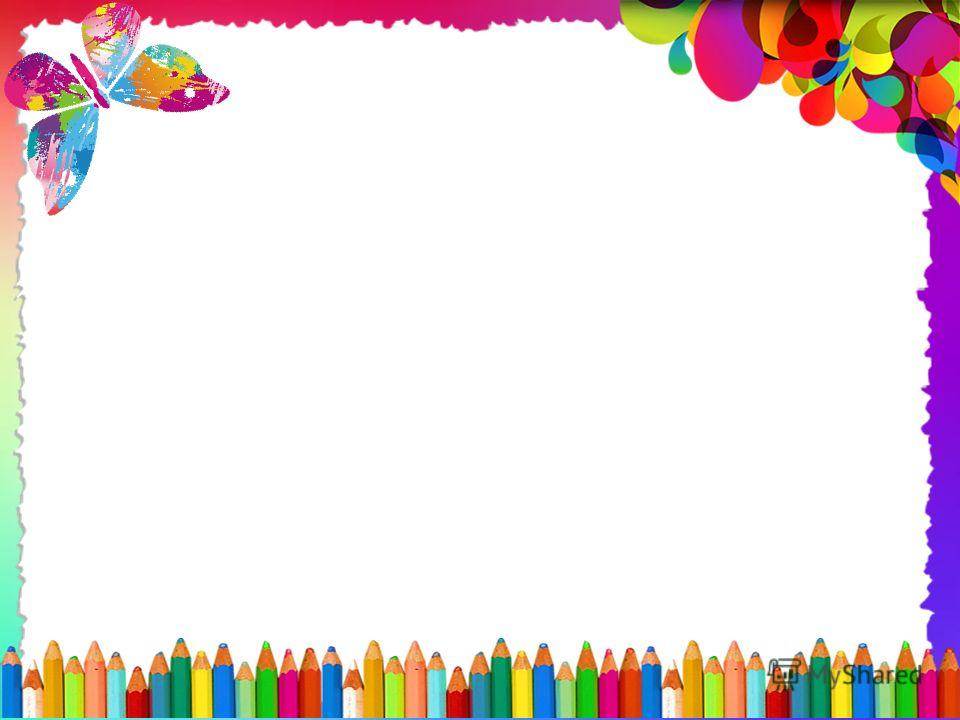 Формы организации работы с логическими блоками Дьенеша.
Занятия (комплексные , интегрированные), обеспечивающие наглядность, системность и доступность, смену деятельности.

Совместная и самостоятельная игровая деятельность (дидактические игры, подвижные, сюжетно – ролевые игры).

Вне занятий, в предметно –развивающей среде (ИЗО – деятельность, аппликация, режимные моменты).
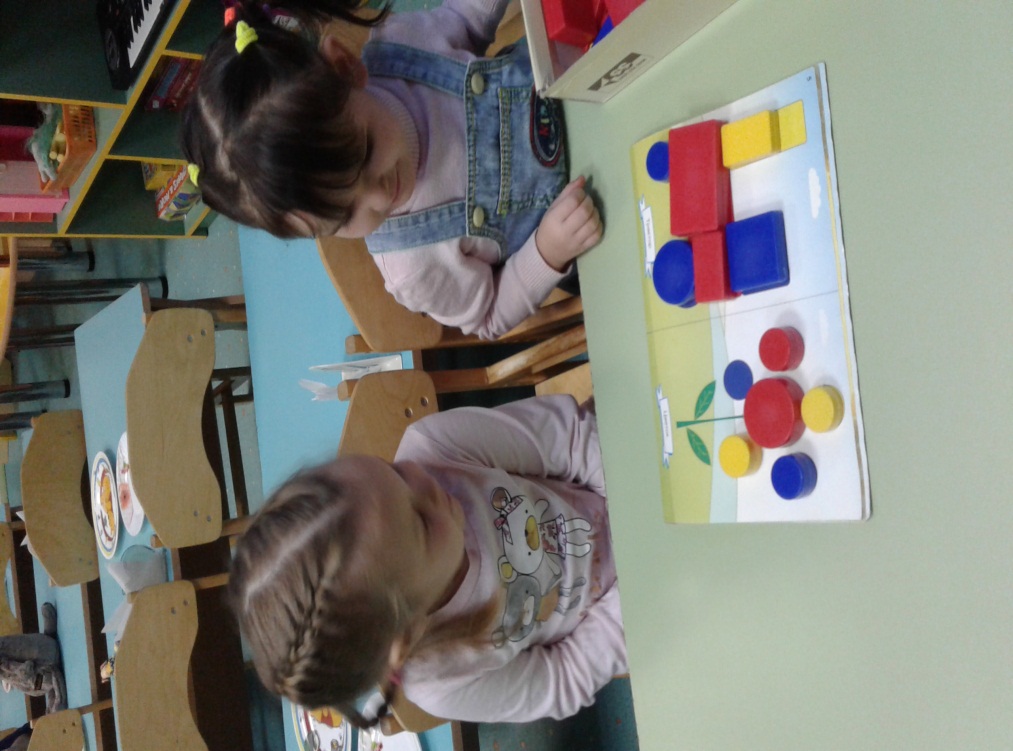 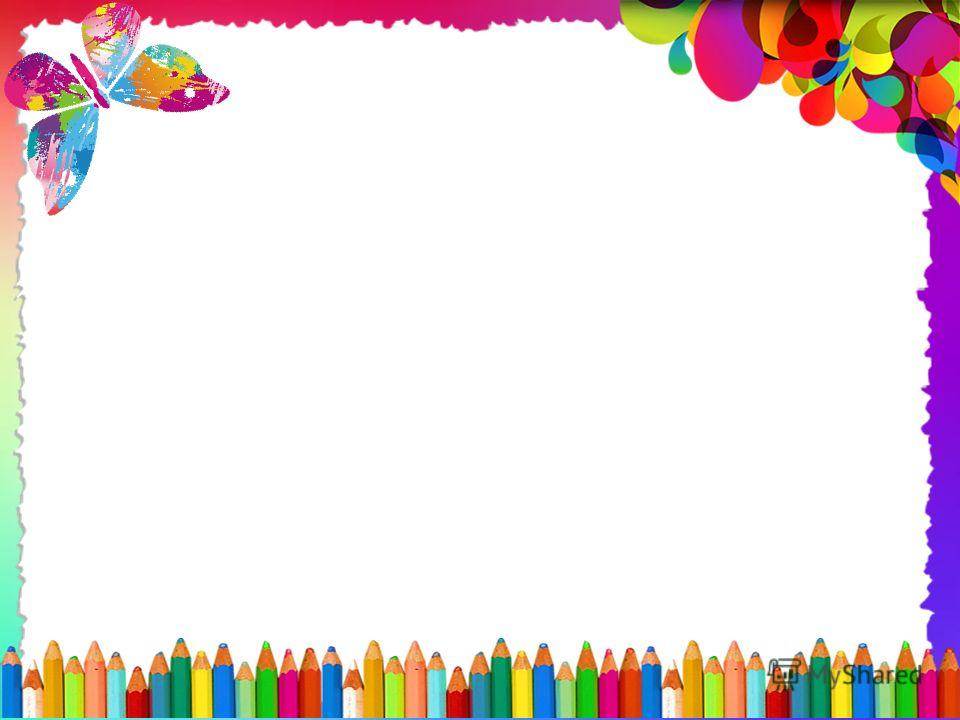 Выделяют четыре группы игр с логическими блоками:
В раннем возрасте мы начали осваивать 1 – ую группу - для развития умений выявлять и абстрагировать свойства.

    Знакомство с признаками объектов.

Выборка по одному признаку (найди блоки, такие же как этот по цвету, форме, размеру, толщине).
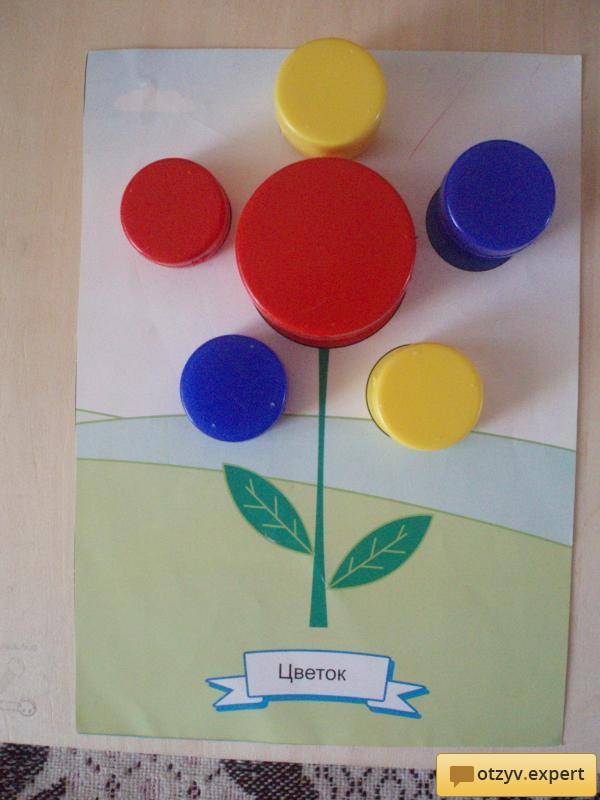 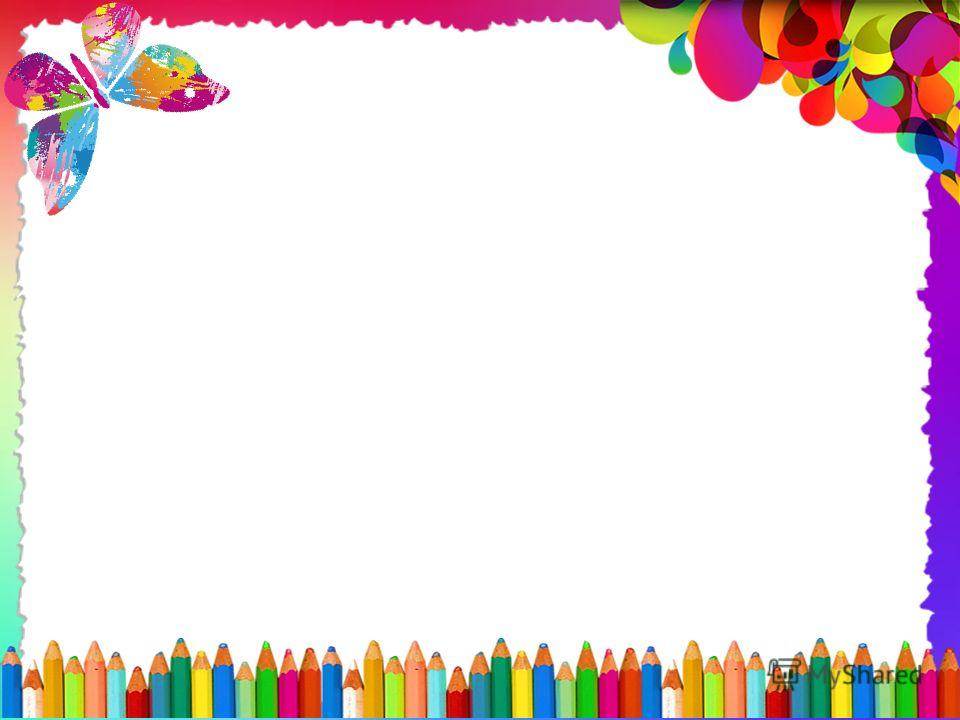 2 – ая группа -  для развития умений сравнивать предметы по их свойствам; 

Игра «Что лишнее?» 
Разложите перед ребенком 3 – 4 блоков. В ряду один лишний  - он может отличаться цветом, формой. Ребенок должен объяснить, почему он думает , что эта фигура лишняя.
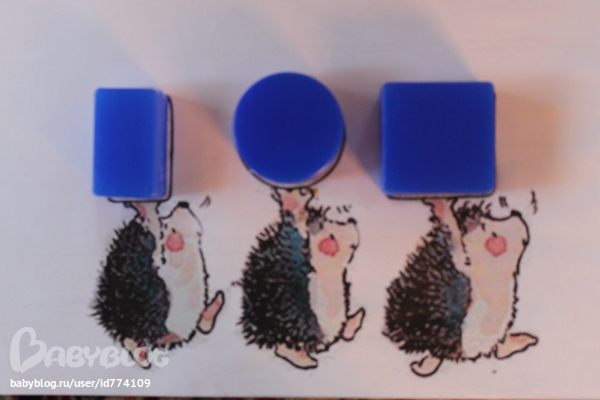 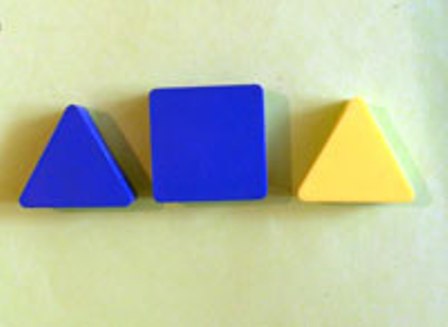 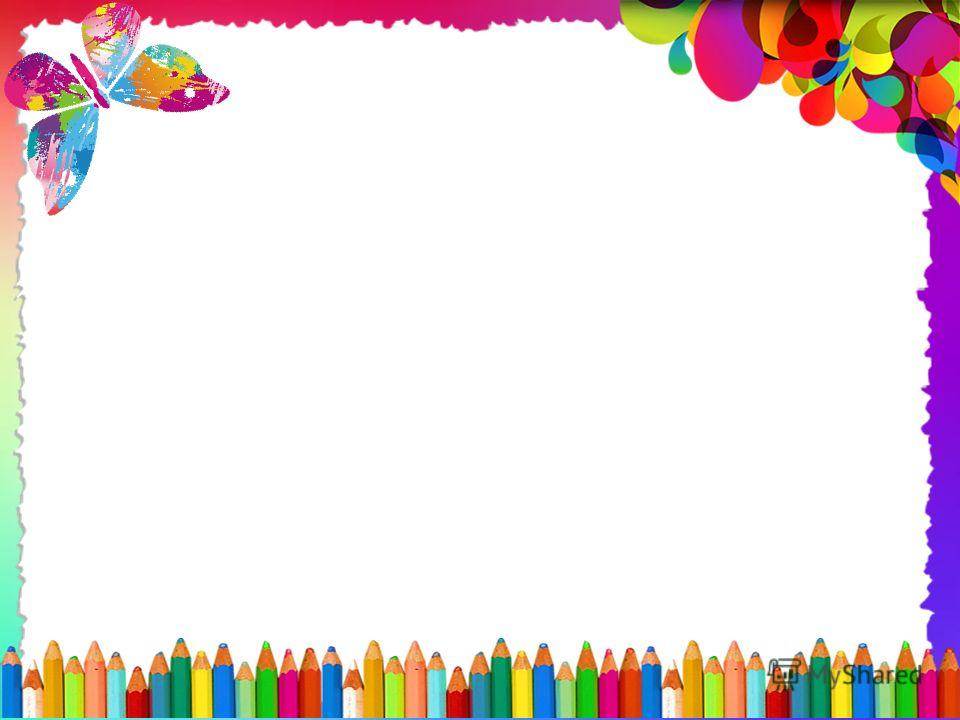 3 – ая группа – для развития действий классификация и обобщения.
Игра «Чем похожи , чем отличаются фигуры?»  
Перед детьми выкладываем блоки только круглой формы , но разного цвета.
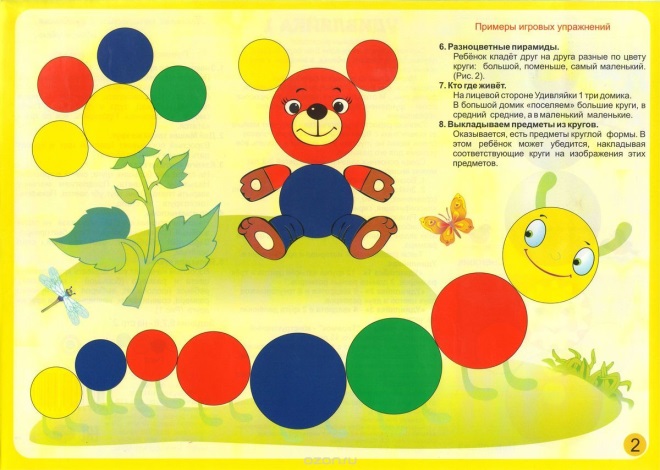 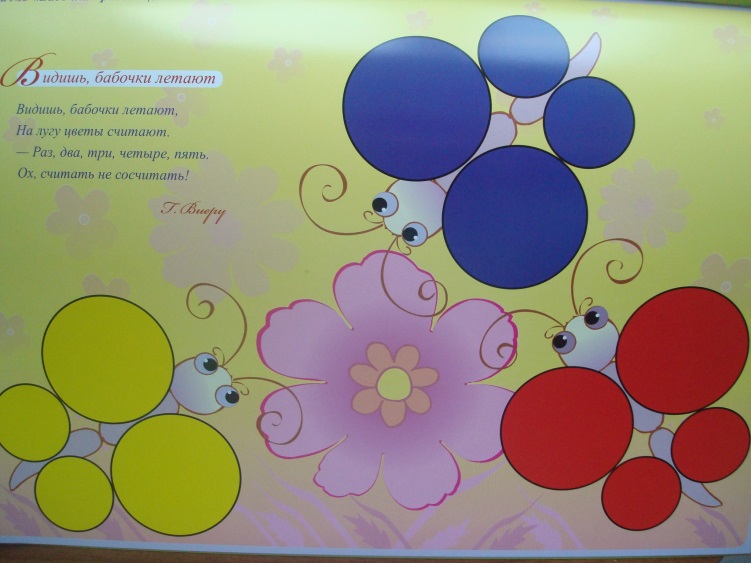 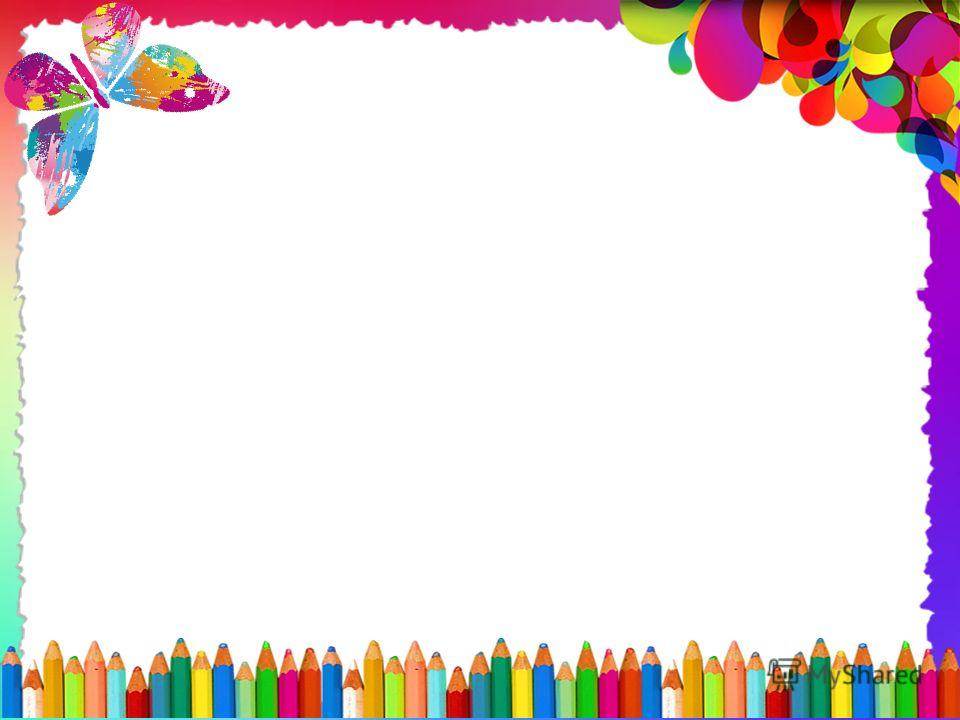 4 – ая группа- для развития способности к логическим действиям и операциям.
Игры « Продолжи ряд, Цепочки, Домики»
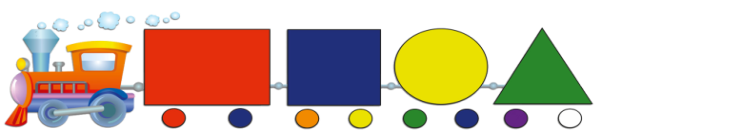 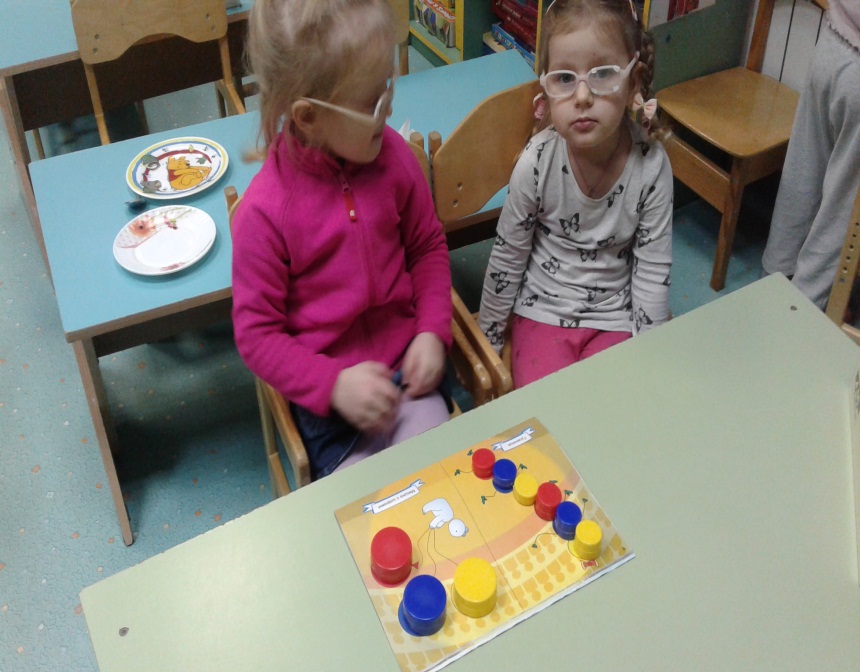 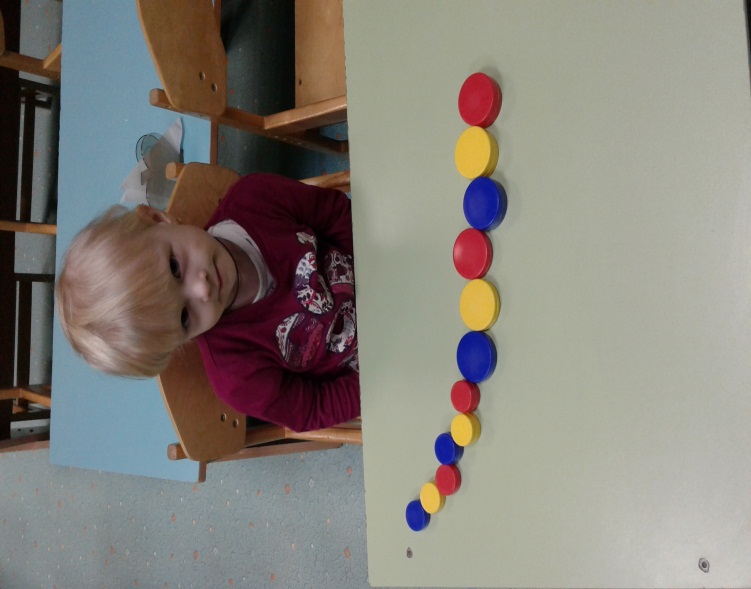 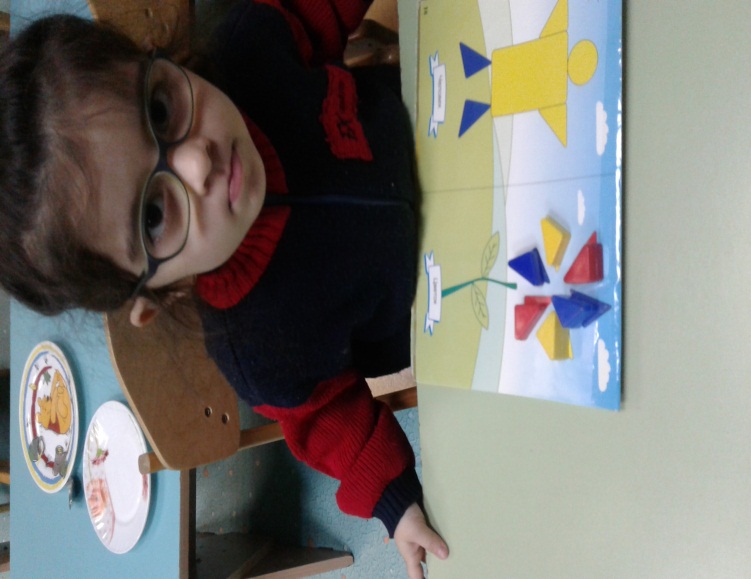 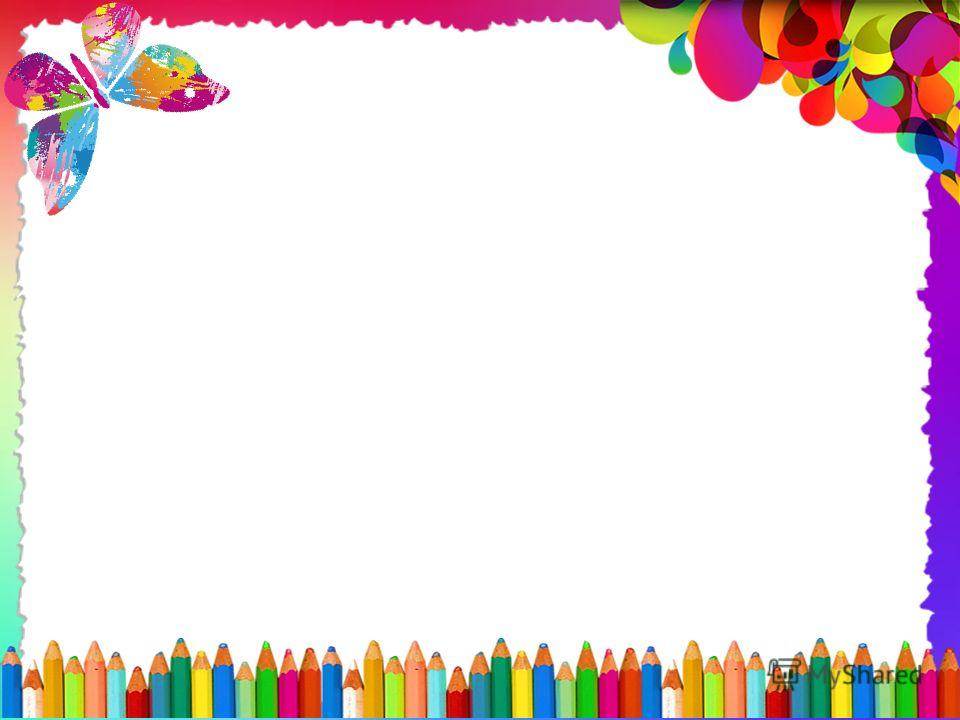 Блоки Дьенеша – это увлекательное и полезное занятие! Игры с блоками развивают у детей мыслительные операции (анализ, сравнение), логическое мышление, творческие способности, и познавательные процессы (память, внимание, воображение) .Играя с блоками ребенок выполняет разнообразные предметные действия(выкладывание, разбиение и др.)Также игры с блоками Дьенеша способствуют развитию речи.
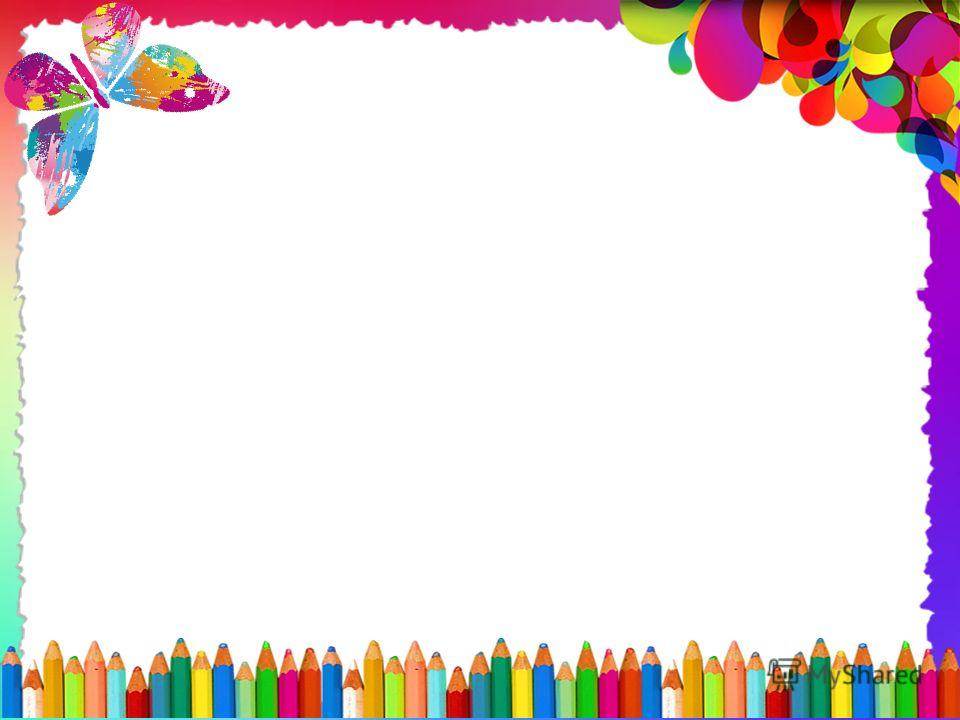 Спасибо за внимание!